Library resources & Services for Az Cooperative Extension
Jeanne L. Pfander, Associate Librarian
Liaison to ALVSCE, University of Arizona Libraries
jpfander@arizona.edu
Overview of Today’s Session
People Resources

Information Resources

Services

Policies
BUT FIRST...
What questions do you have about the University Libraries?

[Please respond in Chat.]
NEED HELP?ASK US!
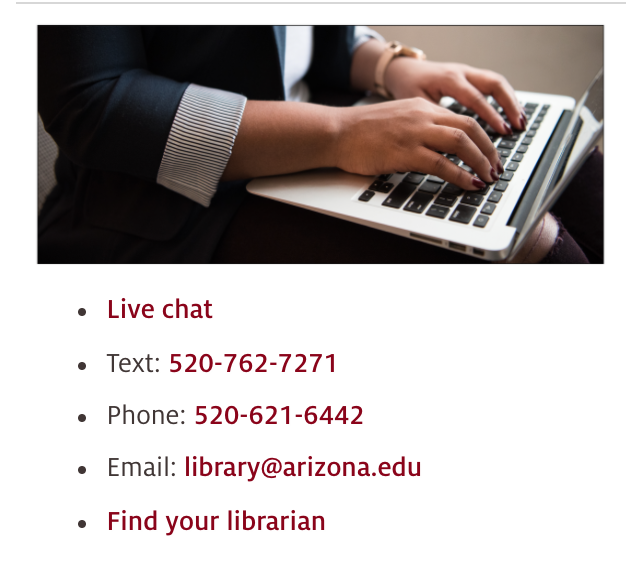 https://libguides.library.arizona.edu/faq
[Speaker Notes: https://libguides.library.arizona.edu/faq]
FIND YOUR LIBRARIAN
https://new.library.arizona.edu/about/contact/your-librarian
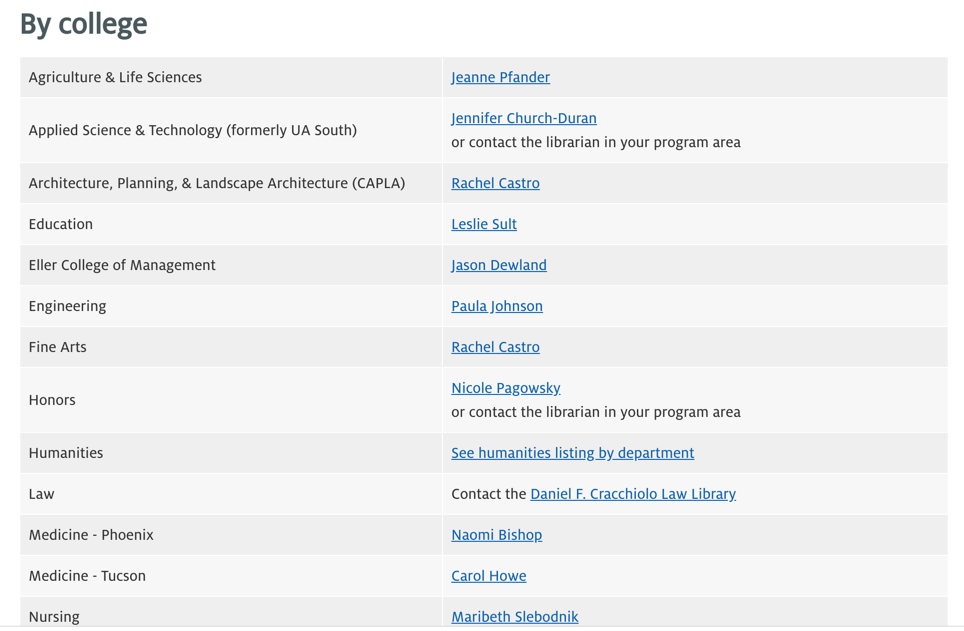 [Speaker Notes: https://new.library.arizona.edu/about/contact/your-librarian]
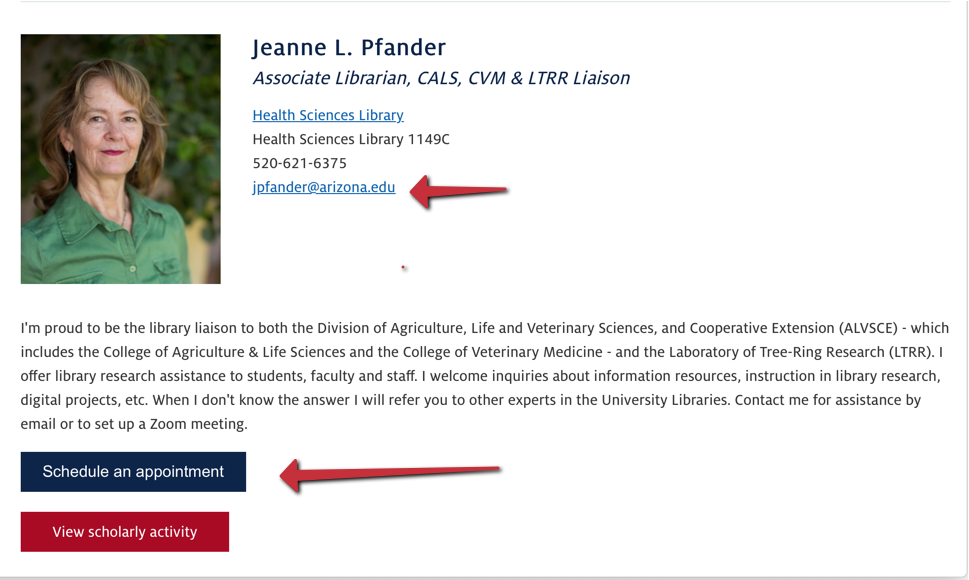 https://new.library.arizona.edu/people/jeanne-l-pfander
[Speaker Notes: https://new.library.arizona.edu/people/jeanne-l-pfander]
SPECIALISTS 
Campus Repository Services – Kimberly Chapman
Data Curation – Chris Kollen
Data Science – Jeffrey Oliver
Geospatial Info – Kiri Carini
Research Data Management – Fernando Rios
Scholarly Communication– Ellen Dubinsky
Office of Digital Innovation & Stewardship

See also CATalyst Studios for makerspace technology specialists
[Speaker Notes: https://repository.arizona.edu

https://new.library.arizona.edu/catalyst]
SUBJECT GUIDES
Agriculture
Animal Science
Nutritional Sciences
Plant Sciences
Soil Sciences
Veterinary Medicine
Water Resources
https://libguides.library.arizona.edu/subject-guides
[Speaker Notes: Depending on the interdisciplinary nature of your research topic, you may need to explore databases and reference sources in other disciplines. Check out all subject guides at  https://libguides.library.arizona.edu/subject-guides.]
OTHER GUIDES
Tutorials https://libguides.library.arizona.edu/tutorials

Support for Researchers https://new.library.arizona.edu/research/support
[Speaker Notes: https://libguides.library.arizona.edu/tutorials

https://new.library.arizona.edu/research/support]
USE LIBRARY SEARCH
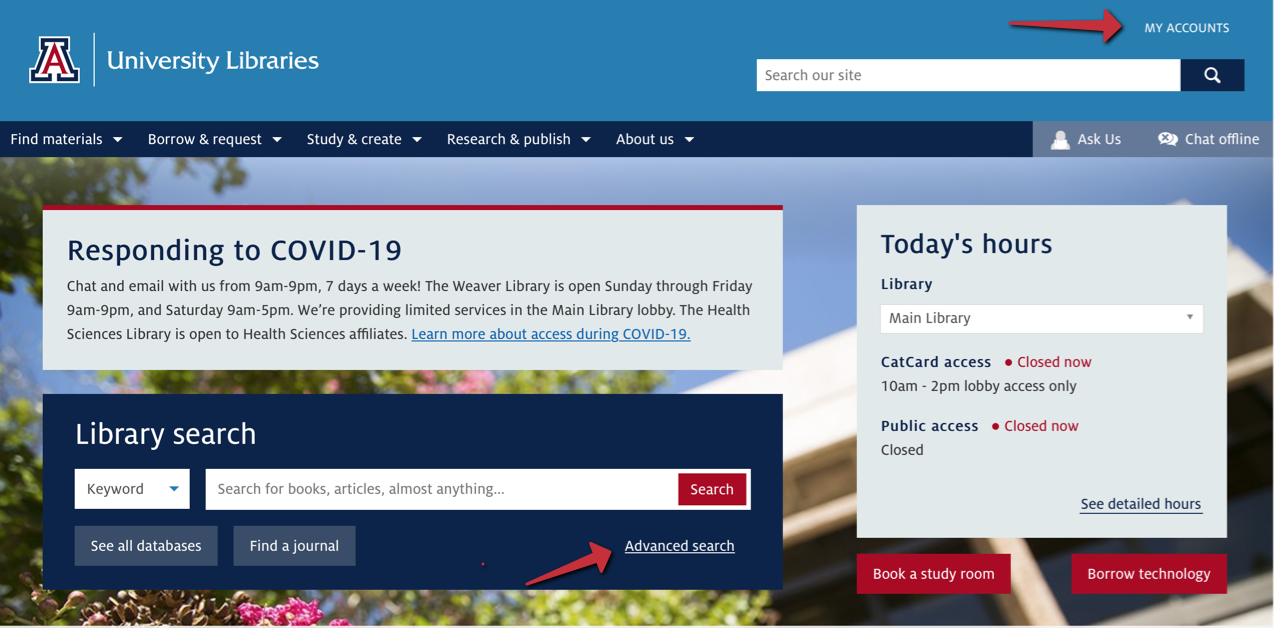 https://new.library.arizona.edu
CONNECTING TO E-CONTENT
Access Scholarly Journals from Off-Campus (video) https://vimeo.com/416440574/039817fbf0

Trouble-shoot connecting to library resources (guide) https://new.library.arizona.edu/find/databases/connection-issues
[Speaker Notes: https://vimeo.com/416440574/039817fbf0

https://new.library.arizona.edu/find/databases/connection-issues]
REQUEST MATERIALS
Document Delivery https://new.library.arizona.edu/request/document-delivery

Interlibrary Loan https://new.library.arizona.edu/request/interlibrary-loan
[Speaker Notes: https://new.library.arizona.edu/request/document-delivery

https://new.library.arizona.edu/request/interlibrary-loan]
Designated Campus Colleagues & Library Services
https://hr.arizona.edu/sites/default/files/DCC_Srvc_Matrix.pdf
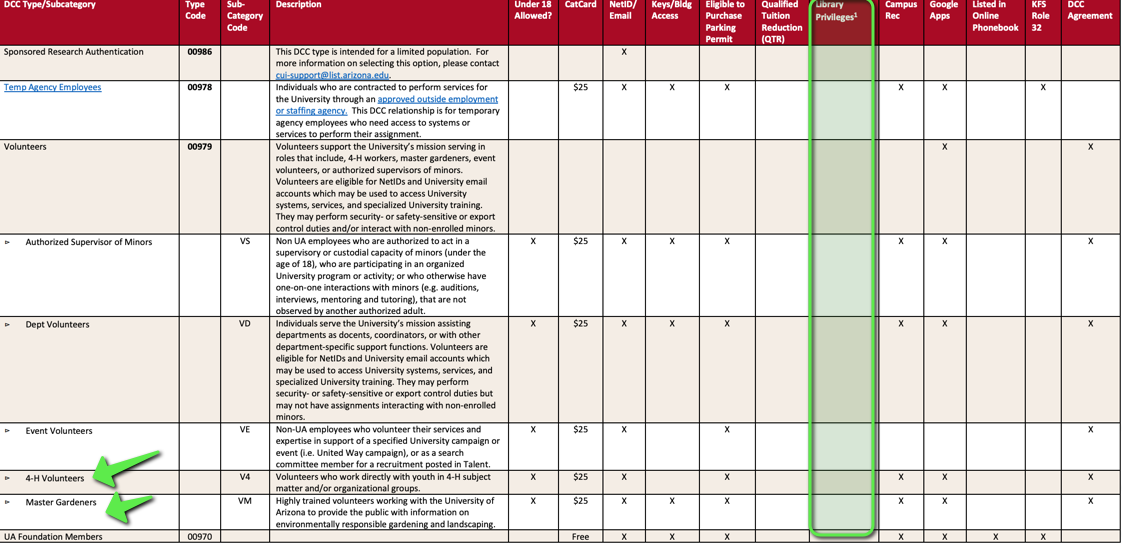 [Speaker Notes: 1 LIBRARY PRIVILEGES – Library-licensed information resources are expressly licensed to support the University’s educational, research, and outreach mission and many licenses do not allow for commercial use or use by those outside of the University. As such, DCCs who are granted library privileges and who use licensed information must be limited to information needs that arise through their work for and partnerships with the University. Eligible DCCs may check out books, journals, and other library provisioned materials with their CatCard and most online information resources can be accessed either on campus or by logging in with their assigned UA NetID and password. Individuals without appropriate Designated Campus Colleague statuses, including members of the community at large, may access licensed resources for their individual research or educational purposes in libraries on the University’s Main or Health Sciences campuses.]
COMMENTS? QUESTIONS?

Contact me:

Jeanne Pfander
 jpfander@arizona.edu
[Speaker Notes: https://new.library.arizona.edu/people/jeanne-l-pfander  Note: You can schedule a meeting through the widget under my photo or by email.]